小学６年生 漢字
東京書籍　前編
クリックで答えが出ます。
右上の番号は、教科書に出てくる順です。
〇たずね合って考えよう
〇文と文のつながり
〇さなぎたちの教室
〇漢文に親しもう
〇漢字を使おう　１
〇風切るつばさ
〇社会教育施設へ行こう
〇漢字を使おう　３
〇意見を聞いて考えよう
〇インターネットの投稿を読み比べよう
〇三字以上の熟語の構成
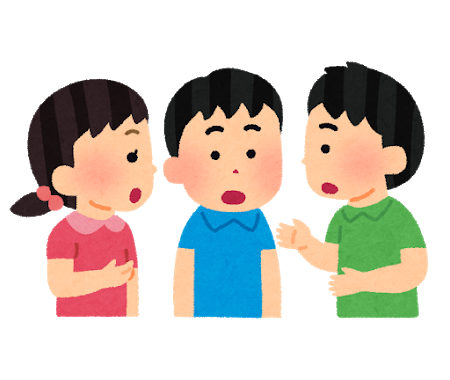 〇心の動きを俳句で表そう
〇イースター島にはなぜ森林がないのか
〇話し合って考えを深めよう
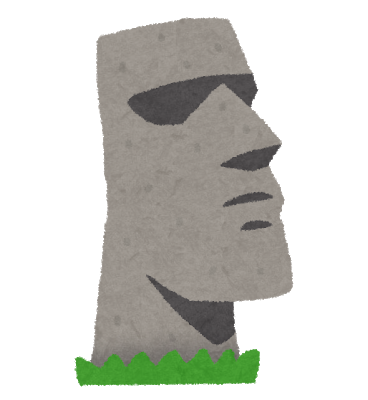 〇漢字を使おう　２
〇漢字を使おう　４
〇いざというときのために
たずね合って考えよう
1
簡単
かん　たん
たずね合って考えよう
2
道筋
みち　すじ
さなぎたちの教室
3
窓
まど
さなぎたちの教室
4
一枚
いち　まい
さなぎたちの教室
5
宣言
せん　げん
さなぎたちの教室
6
幼虫
よう ちゅう
さなぎたちの教室
7
変革
へん　かく
さなぎたちの教室
8
裏
うら
さなぎたちの教室
9
並ぶ
なら
さなぎたちの教室
10
視界
し　 かい
さなぎたちの教室
11
痛い
いた
さなぎたちの教室
12
敬遠
けい　えん
さなぎたちの教室
13
敵
てき
さなぎたちの教室
14
しょう
昇降口
こう
ぐち
さなぎたちの教室
15
すがた
姿
さなぎたちの教室
16
胸
むね
さなぎたちの教室
17
吸いこむ
す
さなぎたちの教室
18
呼ぶ
よ
さなぎたちの教室
19
忘れる
わす
さなぎたちの教室
20
閉じる
と
さなぎたちの教室
21
朗読
ろう　どく
漢字を使おう　１
22
創作
そう　さく
漢字を使おう　１
23
候補
こう　 ほ
漢字を使おう　１
24
拝借
はい しゃく
漢字を使おう　１
25
郵便
ゆう　びん
漢字を使おう　１
26
しゅう にん
就任
漢字を使おう　１
27
仁術
じん じゅつ
漢字を使おう　１
28
土俵
ど ひょう
漢字を使おう　１
29
紅茶
こう　ちゃ
漢字を使おう　１
30
縮尺
しゅく しゃく
漢字を使おう　１
31
班
はん
社会教育施設へ行こう
32
地域
ち　 いき
社会教育施設へ行こう
33
展示
てん　じ
社会教育施設へ行こう
34
郷土
きょう　ど
社会教育施設へ行こう
35
映像
えい　ぞう
社会教育施設へ行こう
36
展覧会
てん
らん
かい
意見を聞いて考えよう
37
異なる
こと
三字以上の熟語の構成
38
熟語
じゅく　ご
三字以上の熟語の構成
39
電車賃
でん
しゃ
ちん
三字以上の熟語の構成
40
加盟国
か
めい
こく
三字以上の熟語の構成
41
警察署
けい
さつ
しょ
三字以上の熟語の構成
42
養蚕業
よう
さん
ぎょう
三字以上の熟語の構成
43
真善美
しん
ぜん
び
三字以上の熟語の構成
44
臨時
りん　 じ
三字以上の熟語の構成
45
宇宙
う  ちゅう
三字以上の熟語の構成
46
意欲的
い
よく
てき
三字以上の熟語の構成
47
穀倉
こく
地帯
ち
そう
たい
イースター島にはなぜ森林がないのか
48
遺跡
い
せき
イースター島にはなぜ森林がないのか
49
ほ乳
動物
どう
にゅう
ぶつ
イースター島にはなぜ森林がないのか
50
樹木
じゅ　もく
イースター島にはなぜ森林がないのか
51
無尽蔵
む
じん
ぞう
イースター島にはなぜ森林がないのか
52
しゅう きょう
宗教
イースター島にはなぜ森林がないのか
53
彫刻
ちょう
こく
イースター島にはなぜ森林がないのか
54
恩恵
おん
けい
イースター島にはなぜ森林がないのか
55
推定
すい　てい
イースター島にはなぜ森林がないのか
56
存在
そん　ざい
イースター島にはなぜ森林がないのか
57
暮らす
く
イースター島にはなぜ森林がないのか
58
供給
きょうきゅう
イースター島にはなぜ森林がないのか
59
生態系
せい
たい
けい
イースター島にはなぜ森林がないのか
60
誤る
あやま
イースター島にはなぜ森林がないのか
61
傷
きず
イースター島にはなぜ森林がないのか
62
厳しい
きび
イースター島にはなぜ森林がないのか
63
論
ろん
イースター島にはなぜ森林がないのか
64
段落
だん　らく
漢字を使おう　２
65
胃腸
い  ちょう
漢字を使おう　２
66
肺
はい
漢字を使おう　２
67
脳
のう
漢字を使おう　２
68
心臓
しん　ぞう
漢字を使おう　２
69
舌
した
漢字を使おう　２
70
行く
い
漢字を使おう　２
71
後ほど
のち
漢字を使おう　２
72
門戸
もん　 こ
漢字を使おう　２
73
家来
け　 らい
いざというときのために
74
わたし
私
いざというときのために
75
危機
き　  き
いざというときのために
76
対策
たい　さく
文と文のつながり
77
たまご
卵
文と文のつながり
78
割れる
わ
文と文のつながり
79
洗う
あら
文と文のつながり
80
つくえ
机
文と文のつながり
81
誕生日
たん
じょう
び
文と文のつながり
82
砂糖
さ 　とう
漢文に親しもう
83
あたた
暖かい
風切るつばさ
84
若い
わか
風切るつばさ
85
うず
巻く
ま
風切るつばさ
86
言い訳
い
わけ
風切るつばさ
87
背
せ
風切るつばさ
88
片すみ
かた
漢字を使おう　３
89
処置
しょ　ち
漢字を使おう　３
90
雑誌
ざっ  し
漢字を使おう　３
91
歌詞
か 　 し
漢字を使おう　３
92
誠実
せい  じつ
漢字を使おう　３
93
忠誠
ちゅう せい
漢字を使おう　３
94
滅亡
めつ
ぼう
インターネットの投稿を読み比べよう
95
負担
ふ 　たん
インターネットの投稿を読み比べよう
96
価値
か 　 ち
インターネットの投稿を読み比べよう
97
激しい
はげ
インターネットの投稿を読み比べよう
98
疑う
うたが
インターネットの投稿を読み比べよう
99
故障
こ  しょう
心の動きを俳句で表そう
100
俳句
はい　く
話し合って考えを深めよう
101
沿う
そ
話し合って考えを深めよう
102
届く
とど
漢字を使おう　4
103
株式
かぶ
会社
がい
しき
しゃ
漢字を使おう　4
104
看板
かん　ばん
漢字を使おう　4
105
星座
せい 　ざ
漢字を使おう　4
106
盛り
上げる
も
あ
漢字を使おう　4
107
発券
はっ　けん
漢字を使おう　4
108
専門
せん　もん
漢字を使おう　4
109
ぎょく  ざ
玉座
漢字を使おう　4
110
読本
とく　ほん